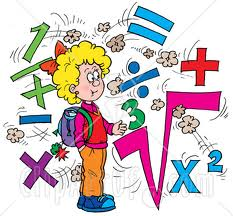 Math Maniac Day
Lee Loft 
Bartlett Elementary
2nd grade
Making shapes
Circle
Heart
Hearts and a triangle
Hexagon
Square
Pentagon
Using dice to add and subtract
Face cards to determine greater than, less than, and equal
Tessellations
Greedy Triangle- Reader’s Theater
Paper Clip Estimation
Favorite Candy Bar Graph
Shape Projects
The students took pictures of shapes found in every day life. 
They had to find: circles, triangles, squares, rectangles, ovals, pentagons, hexagons, octagons, arrows, stars, heptagons, and nonagons.
They compiled their photographs or creations in a booklet.
Tootsie Roll Estimation
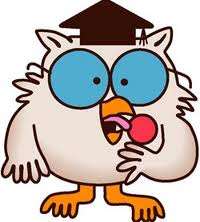 Use tally marks to keep track of your licks!!
Donald in Math Magic Land
www.google.com/.webloc
WonderBugs Celebrate Math
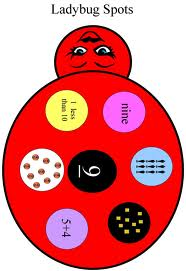